Saúde Mental para Fisioterapeutas
Murillo Nunes de Magalhães
Mestrando do Programa de Pós Graduação Stricto Sensu em Ensino na Saúde e Tecnologia - UNCISAL
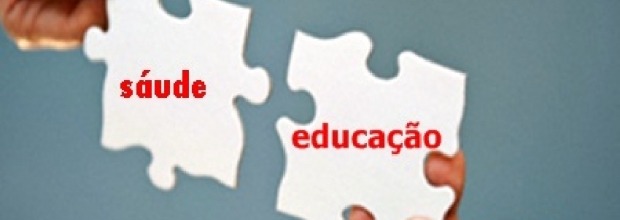 Introdução
Considerando que as Diretrizes Curriculares Nacionais para os Cursos de Fisioterapia apontam que a atuação do profissional deve ser interdisciplinar, sua formação precisa proporcionar esta forma de atuação. A assistência em saúde mental no Brasil tem passado por significativas mudanças decorrentes do movimento da Reforma Psiquiátrica. Existe a necessidade de refletir sobre as questões de saúde mental na perspectiva da formação acadêmica do Fisioterapeuta, visando garantir a qualidade e integralidade da assistência.
Objetivos da tarefa
Conhecer a percepção dos fisioterapeutas quanto ao atendimento a pacientes que apresentem uma demanda em saúde mental.
Portanto gostaria da sua participação.
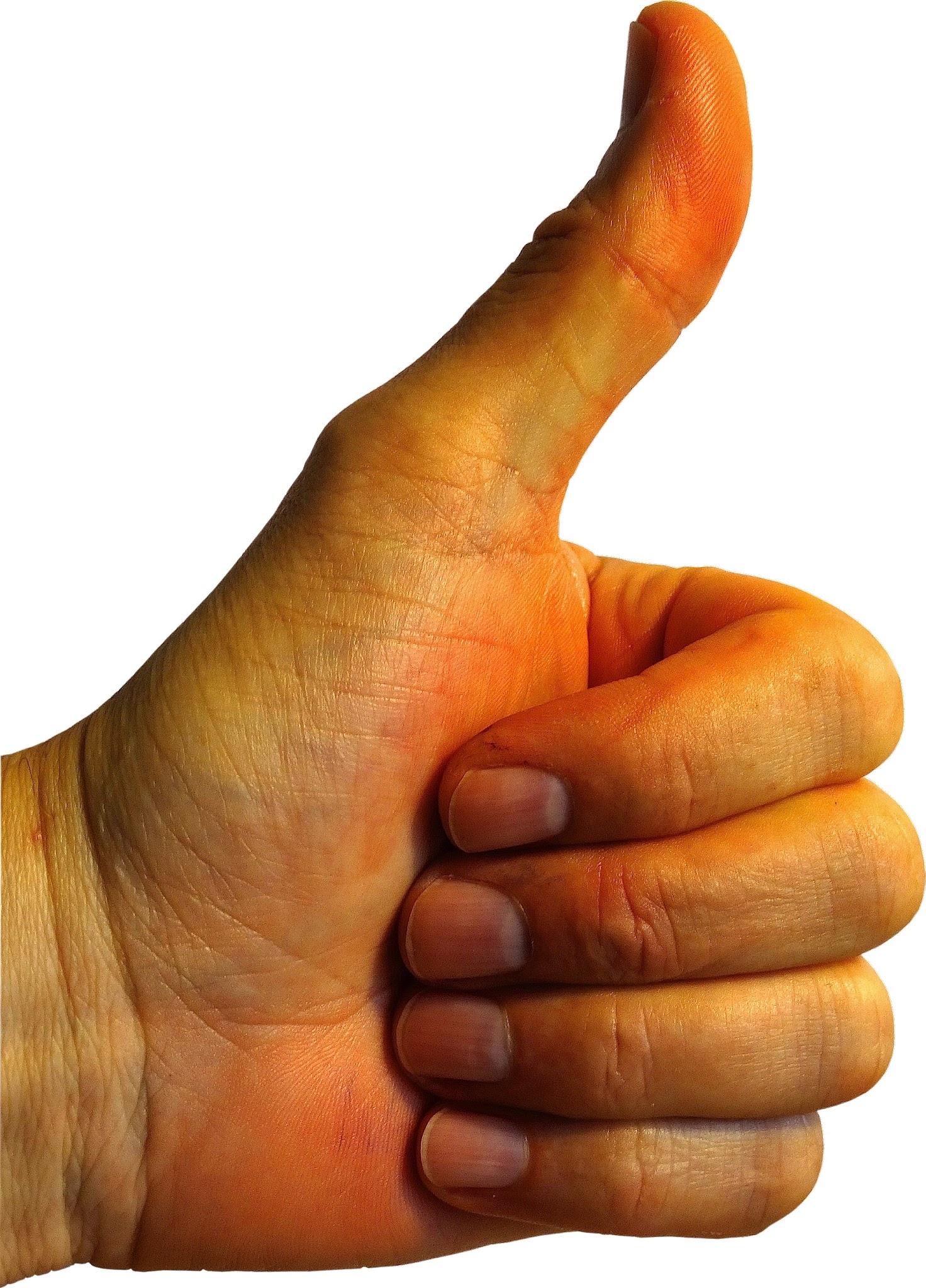 Comentários
Então, gostaria de saber se em sua prática profissional você já prestou atendimento fisioterápico a algum paciente com determinado diagnóstico e que além deste diagnóstico o paciente também tinha alguma demanda em saúde mental ( psiquiatria) ou problemas decorrentes do uso abusivo de álcool e outras drogas? 
Conte-nos como você se sentiu ( profissionalmente) ao atender este paciente?
Você pode tanto escrever seu depoimento, como responder as questões propostas neste material.
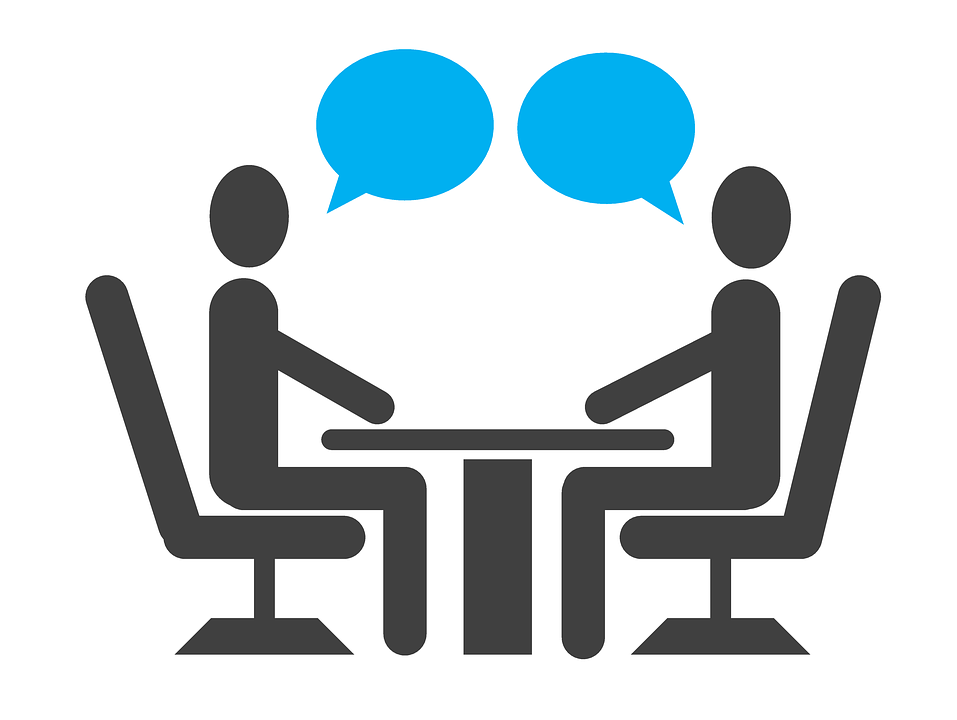 Questionário
Você já atendeu a algum paciente em qualquer ambiente de trabalho que você sentiu a necessidade de práticas interdisciplinares e com enfoque na saúde mental?
sim (  )  não (  )
   2.      Você se sente capacitado em atender a uma demanda em saúde mental?
sim (  )  não (  )
   3.     Acredita que a Universidade poderia incluir em seu currículo básico o conteúdo em saúde mental?
sim (  )  não (  )
Materias de Apoio
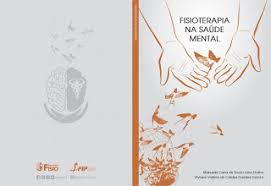 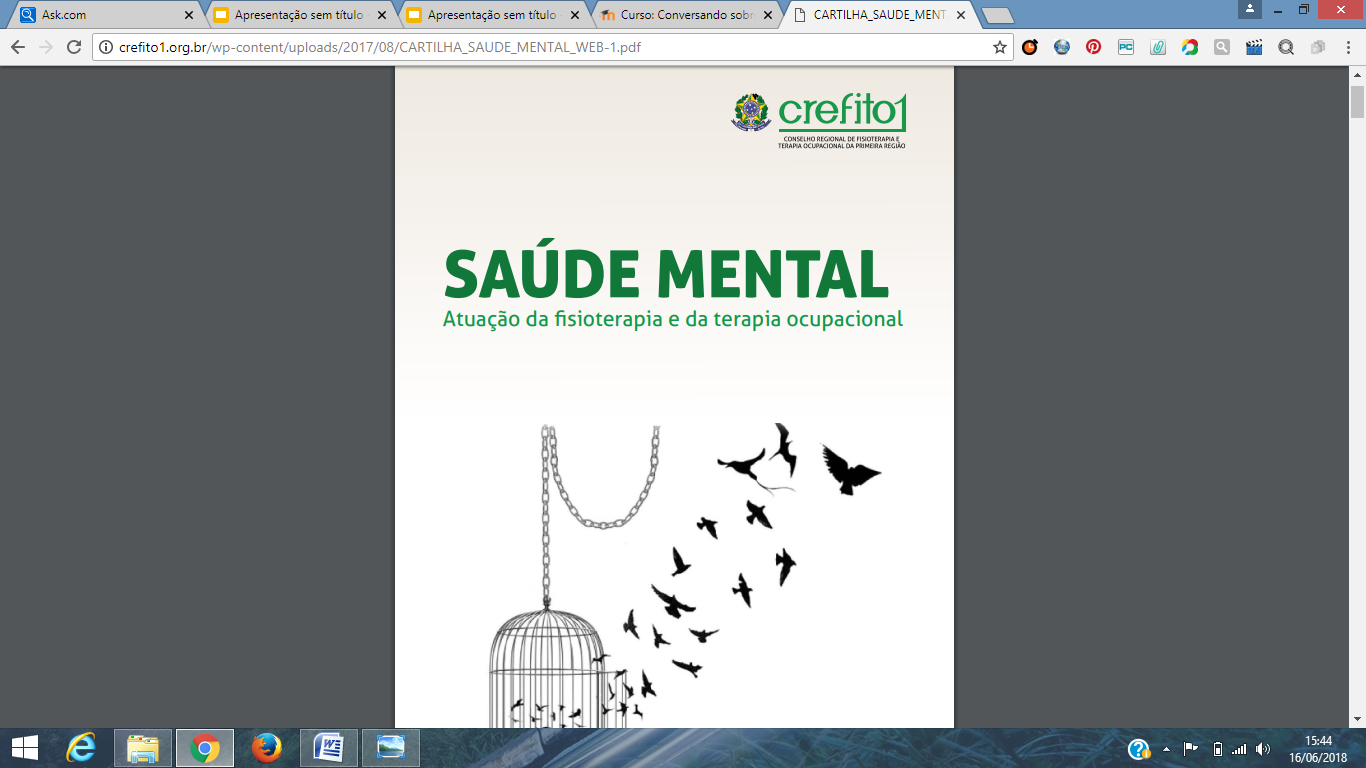 http://crefito1.org.br/wp-content/uploads/2017/08/CARTILHA_SAUDE_MENTAL_WEB-1.pdf
Materias de Apoio
Relatório 15 anos Caracas
Saúde mental e integralidade na atenção básica
Cuidado em Saúde Mental: Perspectiva de Atuação Fisioterapêutica
Créditos e Referências
Imagens Utilizadas
https://www.google.com/search?q=sa%C3%BAde+e+educa%C3%A7%C3%A3o&source=lnms&tbm=isch&sa=X&ved=0ahUKEwiV1Ine79jbAhVGF5AKHfiBDmMQ_AUICigB&biw=1366&bih=662#imgrc=c0L_D-QS8W-YMM:
https://www.google.com/search?q=sinal+de+beleza&source=lnms&tbm=isch&sa=X&ved=0ahUKEwjO9NyC8NjbAhWEkpAKHVF7DdkQ_AUICigB&biw=1366&bih=662#imgrc=DJ2E7VYMCFTXKM:
https://www.google.com/search?q=entrevista&source=lnms&tbm=isch&sa=X&ved=0ahUKEwjZyNKU8NjbAhXFgpAKHcTfCAQQ_AUICygC&biw=1366&bih=662#imgrc=0BAJXLihVqM2TM:
Contatos e Impressões
murillofisio@hotmail.com
murillofisioterapeuta@gmail.com